LC 12 : Caractérisation par spectroscopie en synthèse organique
Niveau : Lycée

Prérequis :
Spectroscopie infrarouge
Schéma de Lewis
Equation bilan
Groupes caractéristiques et nomenclature
Principe de l’extraction liquide-liquide
Fonctionnement du spectromètre infrarouge
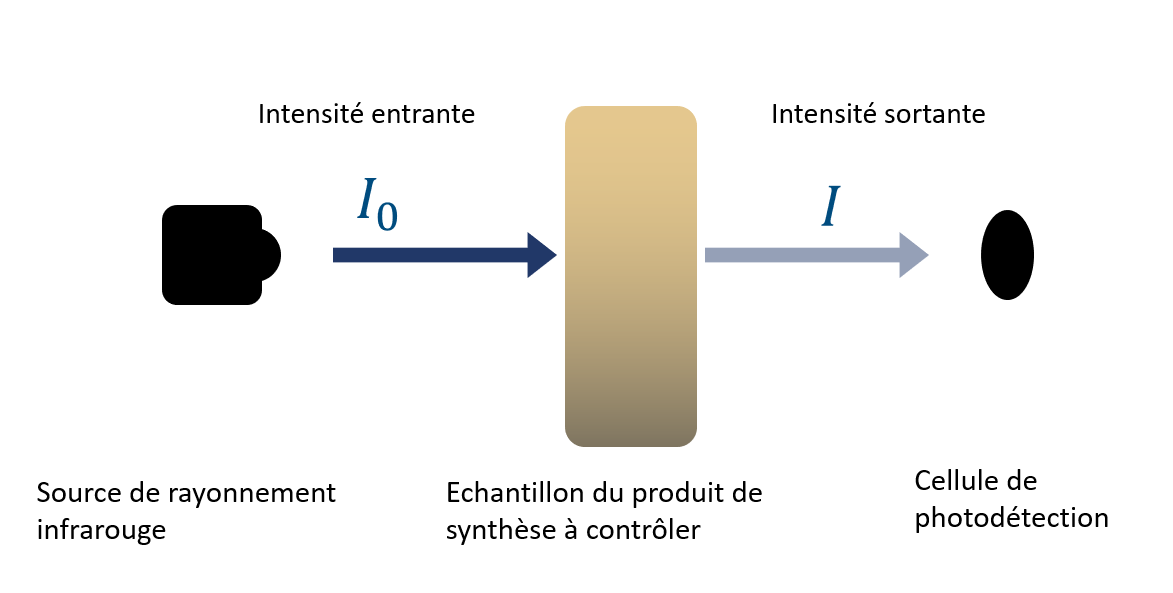 Spectre infrarouge de l’acide éthanoïque
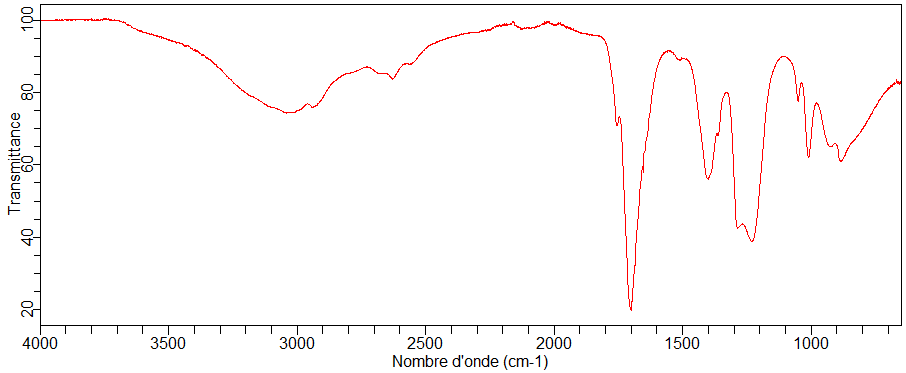 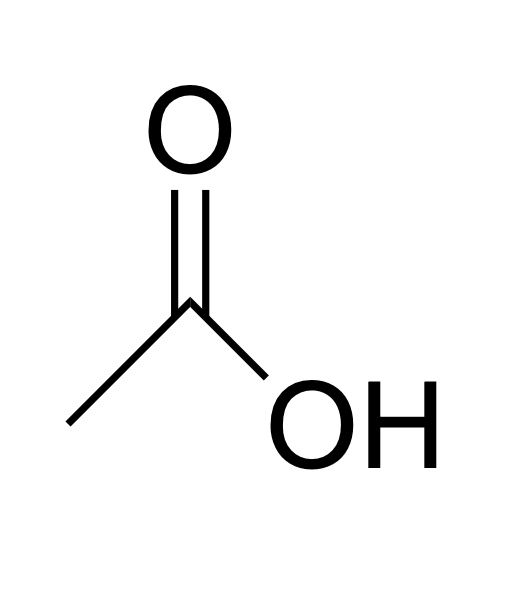 Spectre infrarouge de l’acide éthanoïque
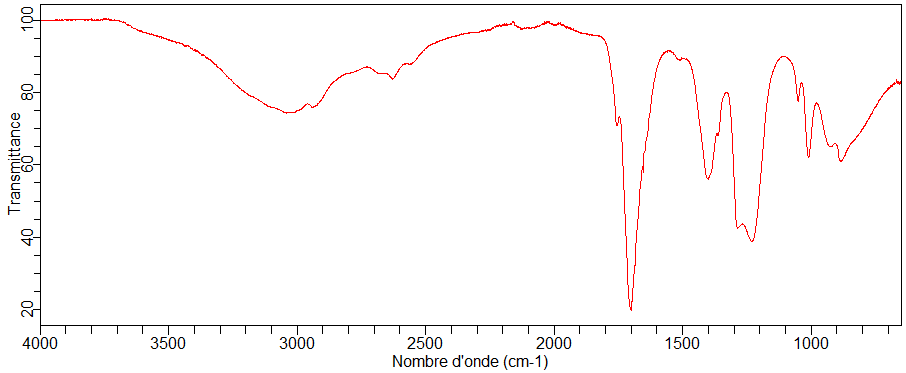 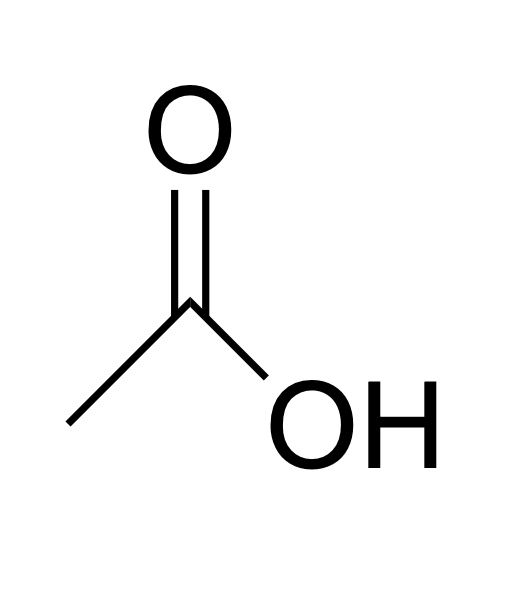 Bandes d’absorption
Spectre infrarouge de l’acide éthanoïque
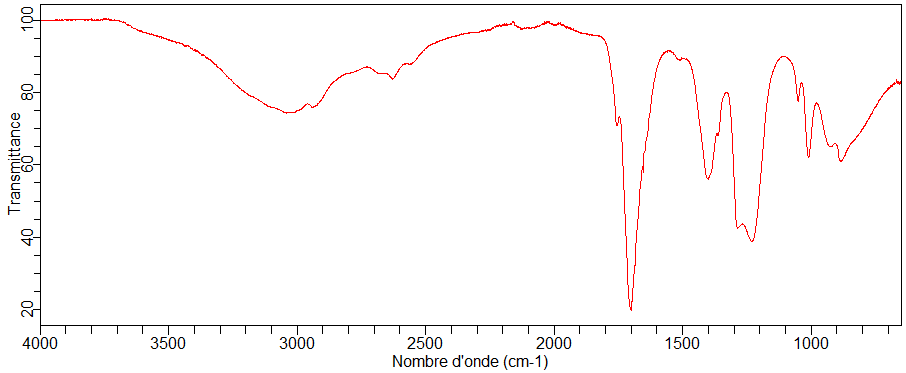 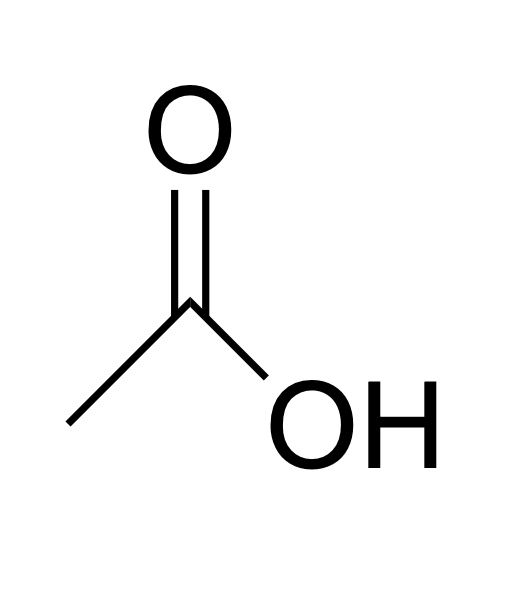 Empreinte digitale de la molécule
Zone d’analyse des groupes fonctionnels
Spectre infrarouge de l’acide éthanoïque
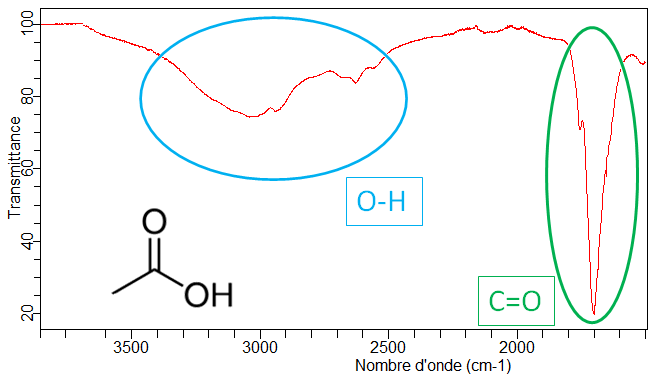 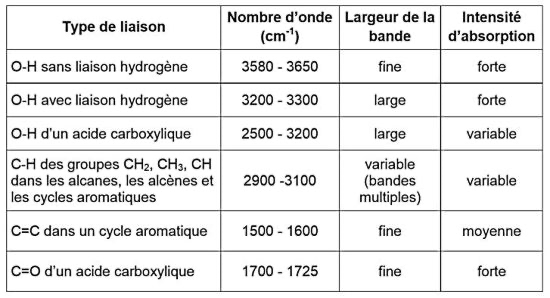 Equation bilan de la synthèse de l’ester de poire
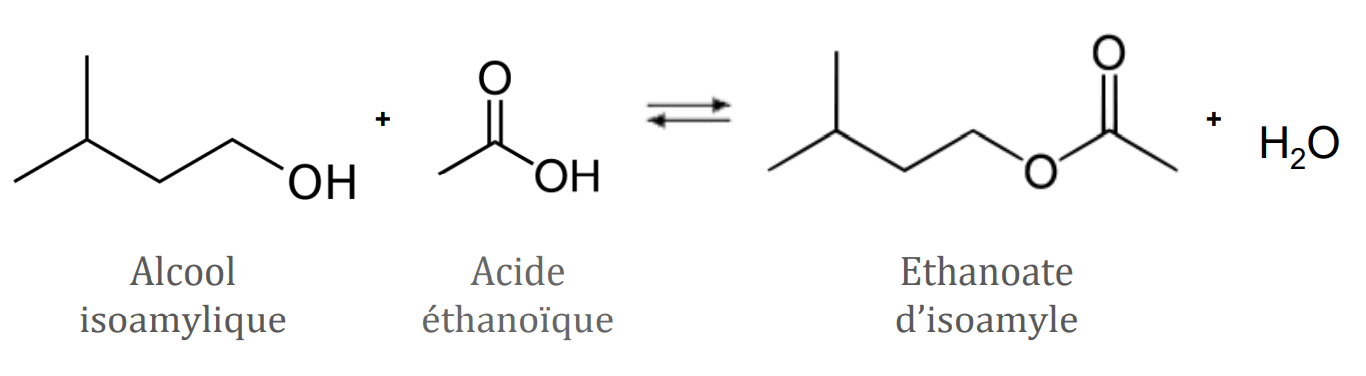 Equation bilan de la synthèse de l’ester de poire
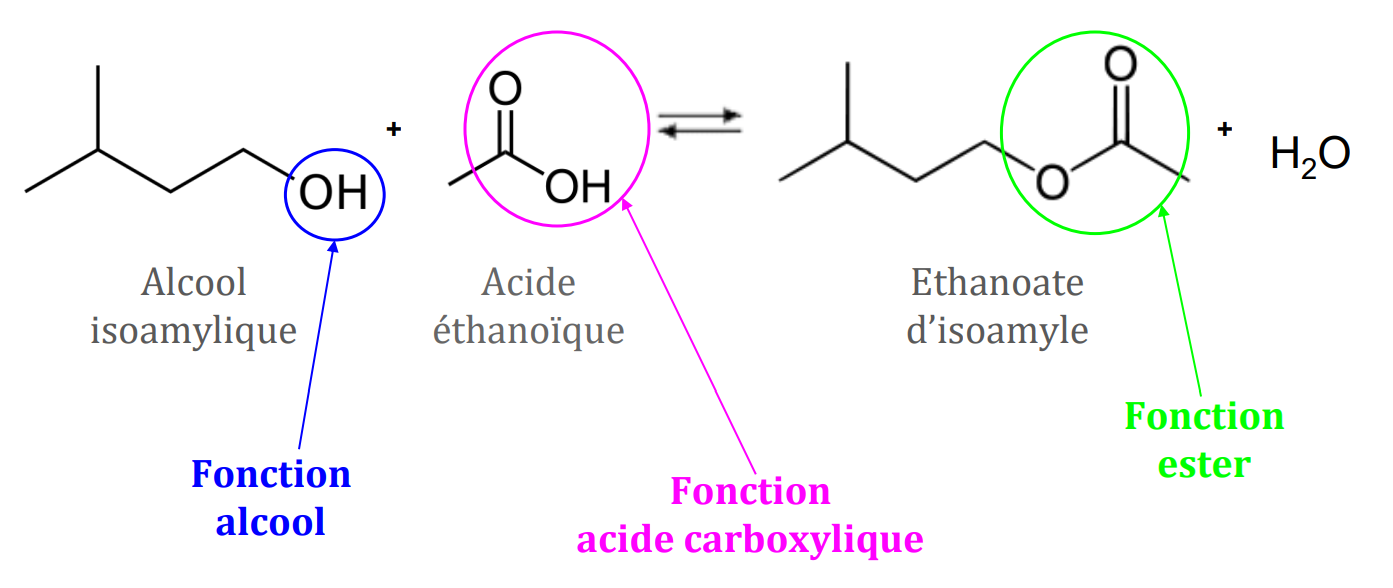 Protocole de la synthèse
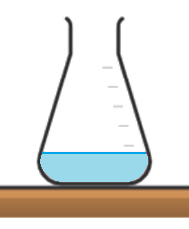 Alcool isoamylique (3mL)
Acide éthanoïque pur (3mL)
Acide sulfurique (quelques gouttes)
2 minutes au micro-ondes à 500W (chauffage)
Spectre infrarouge de l’acide éthanoïque
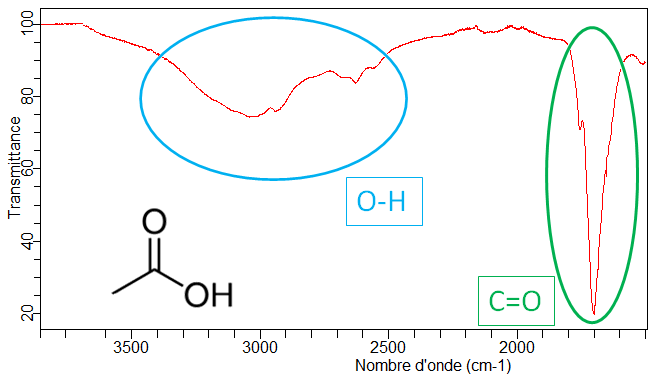 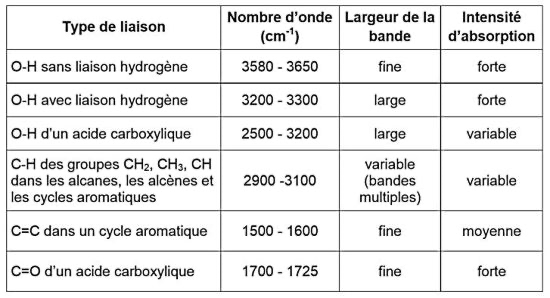 Spectre infrarouge de l’alcool isomaylique
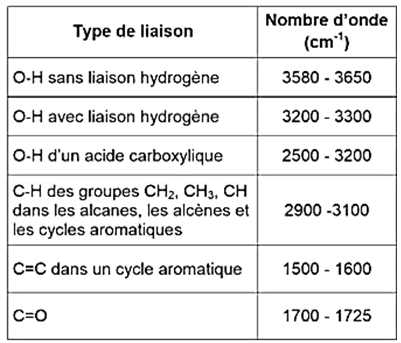 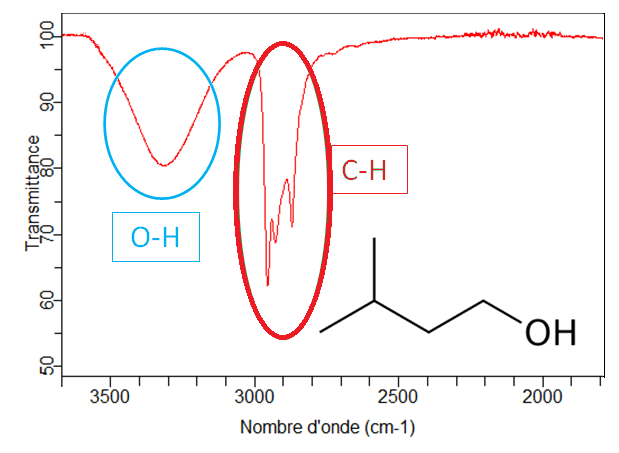 Spectre infrarouge du brut réactionnel
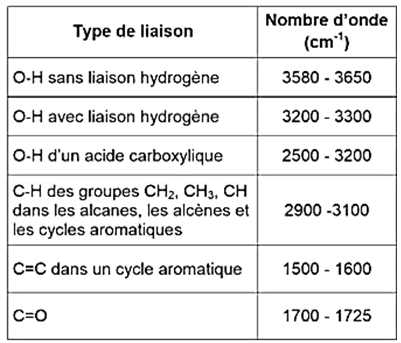 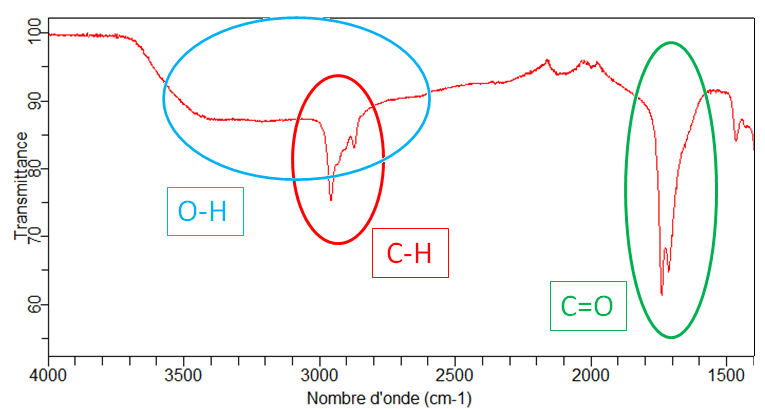 Extraction liquide-liquide
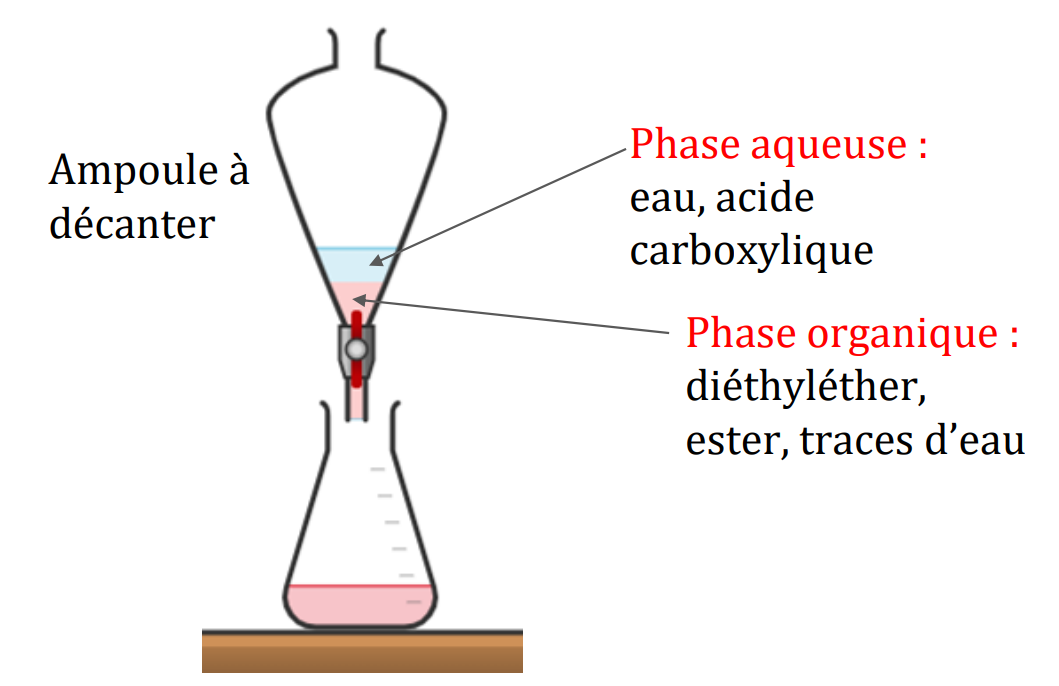 On extrait l’ester avec 3 x 10 mL de diéthyléther
Lavage de la phase organique
Solution d’hydrogénocarbonate de sodium saturé
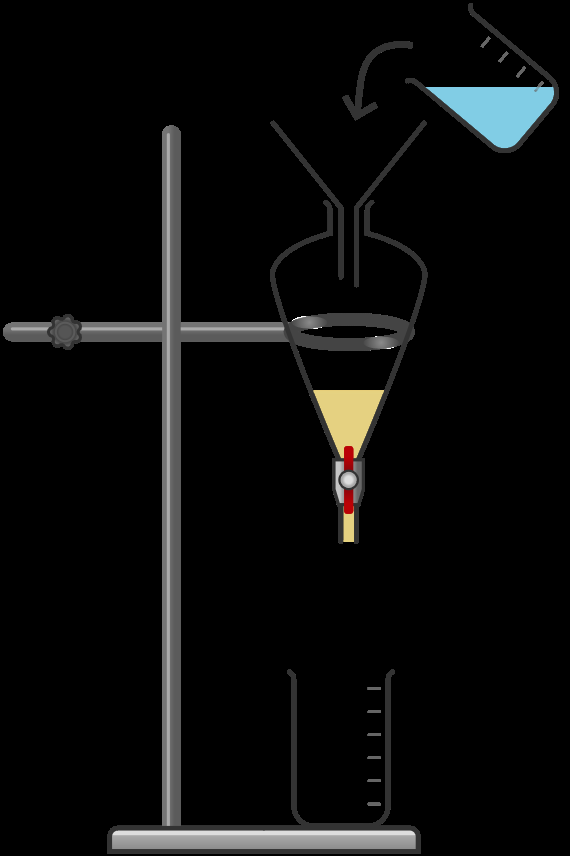 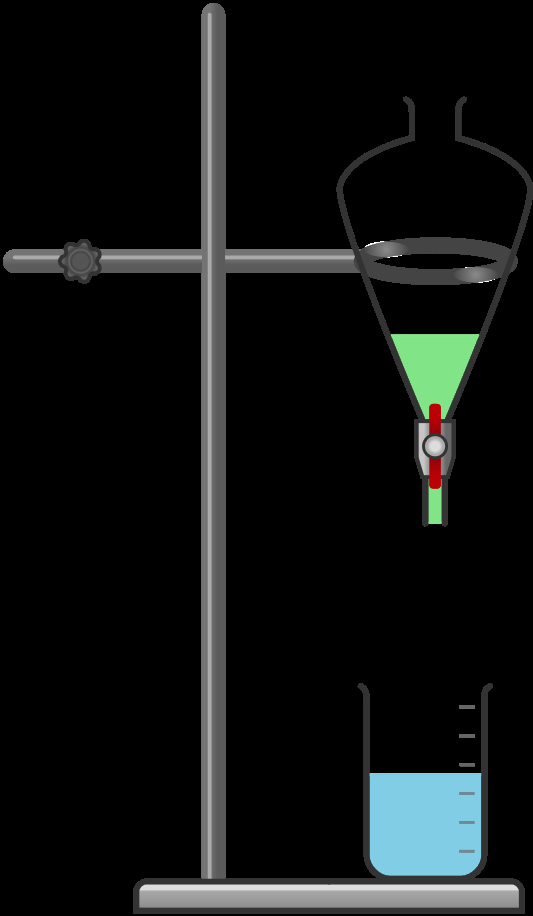 Phase organique lavée : ester + diéthyléther
Après agitation et décantation
Mélange ester de poire + acide éthanoïque
Phase aqueuse : ions hydrogénocarbonate et éthanoate, dioxyde de carbone dissous
Obtention de l’ester isolé
Une fois la phase organique lavée :
On la sèche avec du MgSO4 anhydre pour éliminer les dernières traces d’eau
On évapore le diéthyléther à l’évaporateur rotatif.
Spectre infrarouge de l’ester de poire isolé
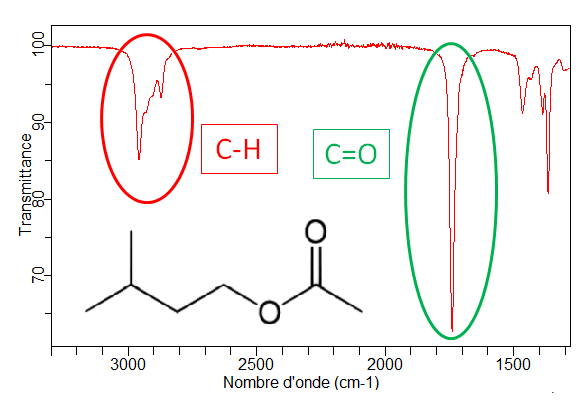 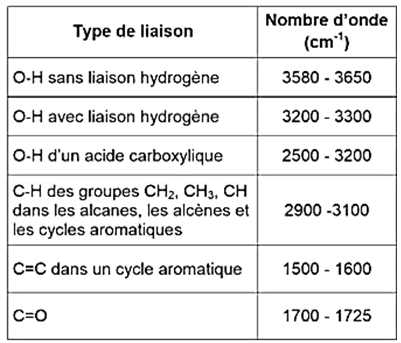 Il y a disparition de la bande correspondant à la liaison O-H : on a bien isolé un ester.
Principe de la RMN
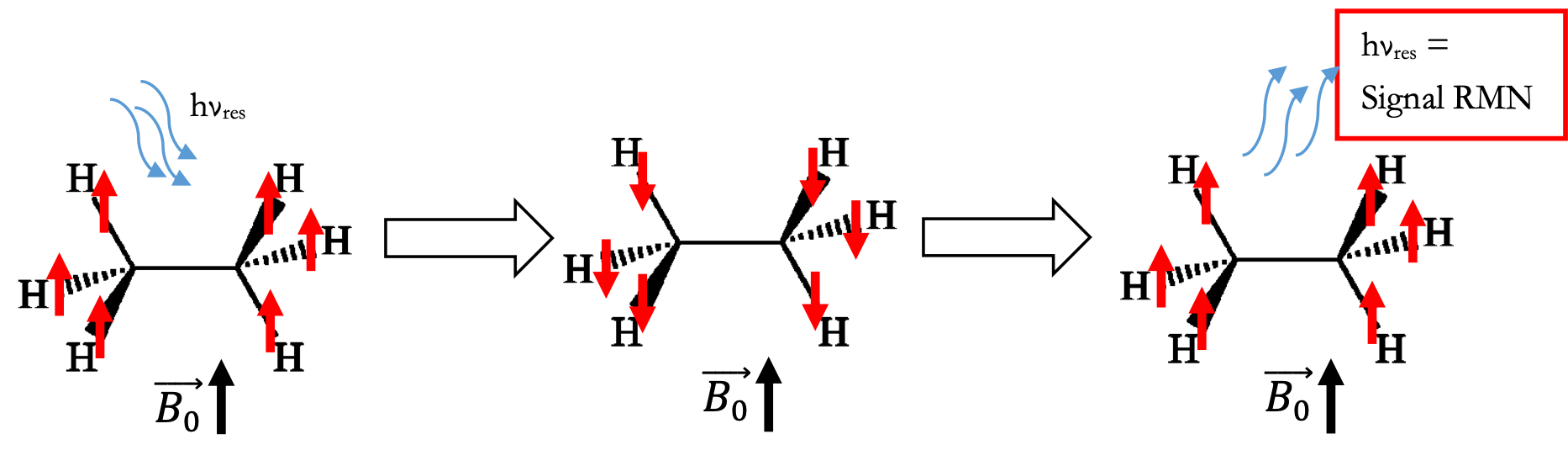 Illustration de la résonance magnétique nucléaire (ici sur la molécule d’éthane)
Environnement chimique, protons équivalents et voisins
Deux protons équivalents partagent le même environnement chimique. Exemple : deux atomes d’hydrogènes liés au même atome de carbone, deux groupes de protons dont les dispositions sont symétriques
Deux protons voisins sont liés à deux carbones partageant eux mêmes une liaison covalente. Exemple de l’éthanol :
Spectre RMN de l’éthanol
Spectre RMN de l’ester de poire
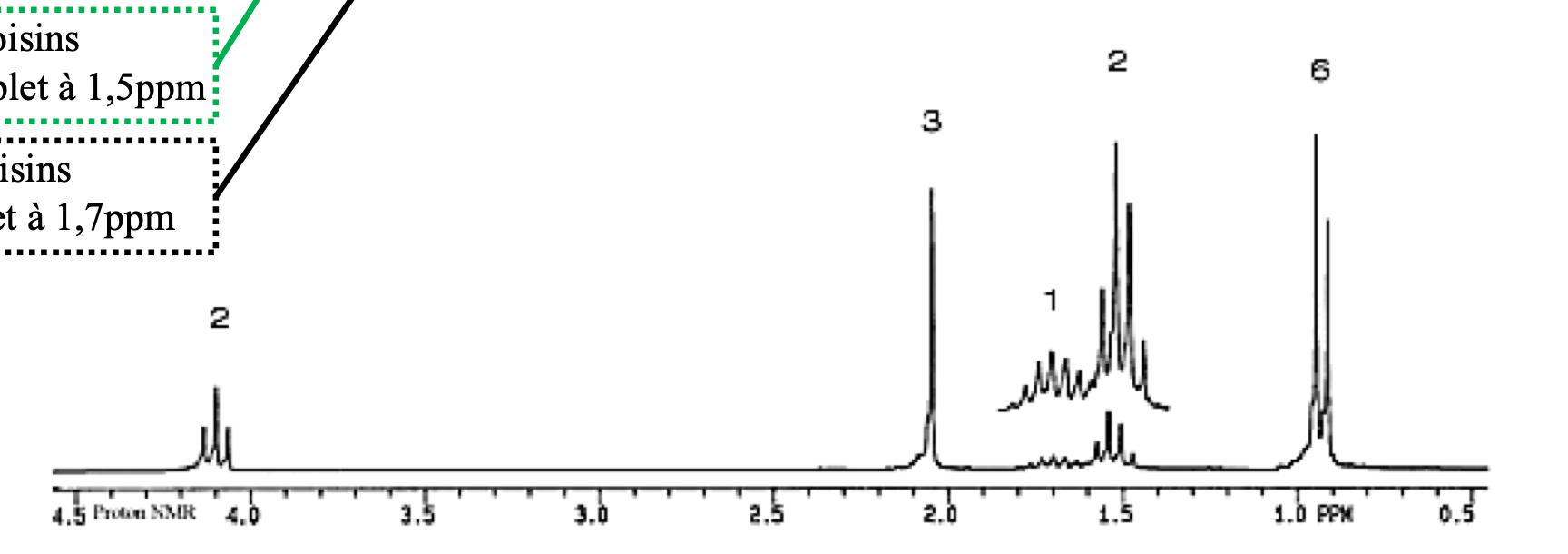 Nombre de protons représentés par le pic
Déplacement chimique (ppm)